Excel Services
Dennis Vroegop
Over mij…
Dennis Vroegop
Software Architect Detrio
Microsoft C# MVP
Voorzitter dotNed, de grootste nederlandse .net gebruikersgroep
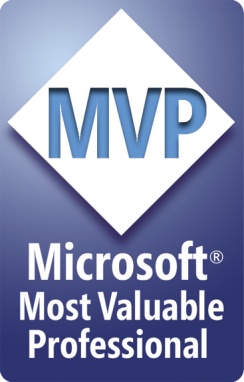 Een verhaaltje
[Speaker Notes: Vertel over Logistiek project, en over PVF]
Excel Services
Overzicht
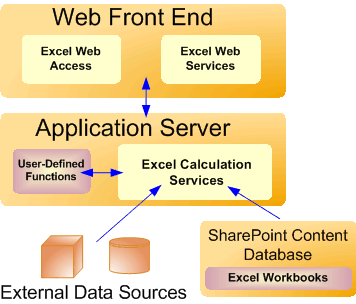 Demo!
Development
(ik ben immers C# MVP, dus C# hoort er bij….  )
Development
http[s]://[server]/_vti_bin/ExcelService.asmx
Definieer Status[] outStatus 
Gebruik de SessionId voor alle communicatie
Vergeet niet de workbook te sluiten
Demo!
Beperkingen
Niet ondersteund (I)
ActiveX Controls
External references (naar andere workbooks)
XML Expansion packs
XML Maps
Data validation
Query tables, SP lists
Workbook met Add-Ins
Niet ondersteund (II)
Embedded pictures / clipart
Cell en sheet background pictures
Autoshapes en WordArt
Ink annotations
Organization charts / diagrams
DDE Links
Niet afgebeeld
Split / frozen panes
Headers en Footers
Page Layout view
Cell Patterns
Zoom
Sommige formatting
Beperkt aanwezig
Interactieve Pivot Charts
Interactieve Pivot Reports
Go To
Zoom, minimize, maximize
Page Layout
Goal Seek / Scenario Manager
Formules
Calculation mode veranderen
Watch Window
Samenvatting
Excel is een goede rekentool
“One version of the truth”
Scheiding tussen domein kennis en technische kennis
Probeer het eens!
Dank voor de aandacht!
dennis@dotned.nl
http://www.dotned.nl